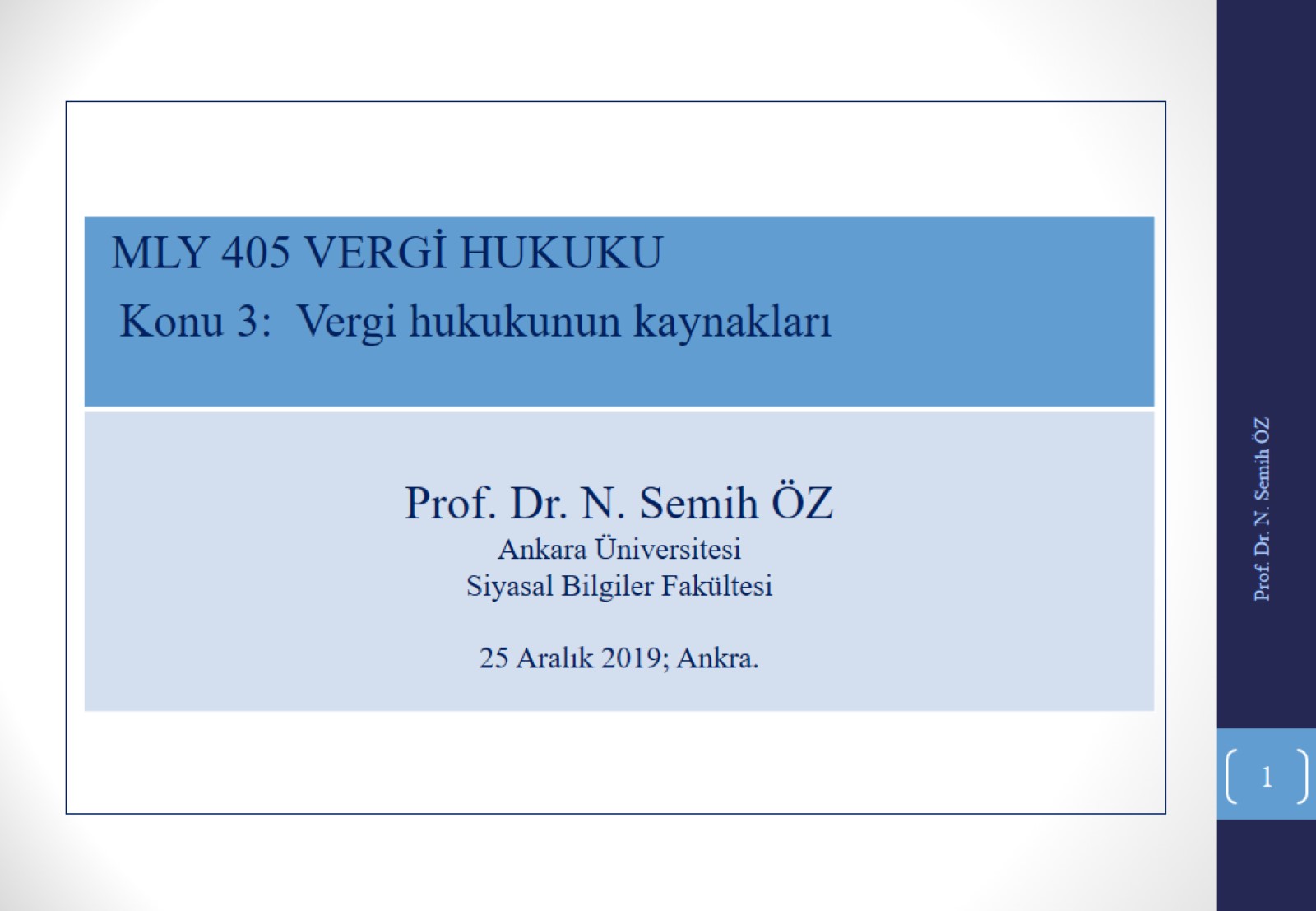 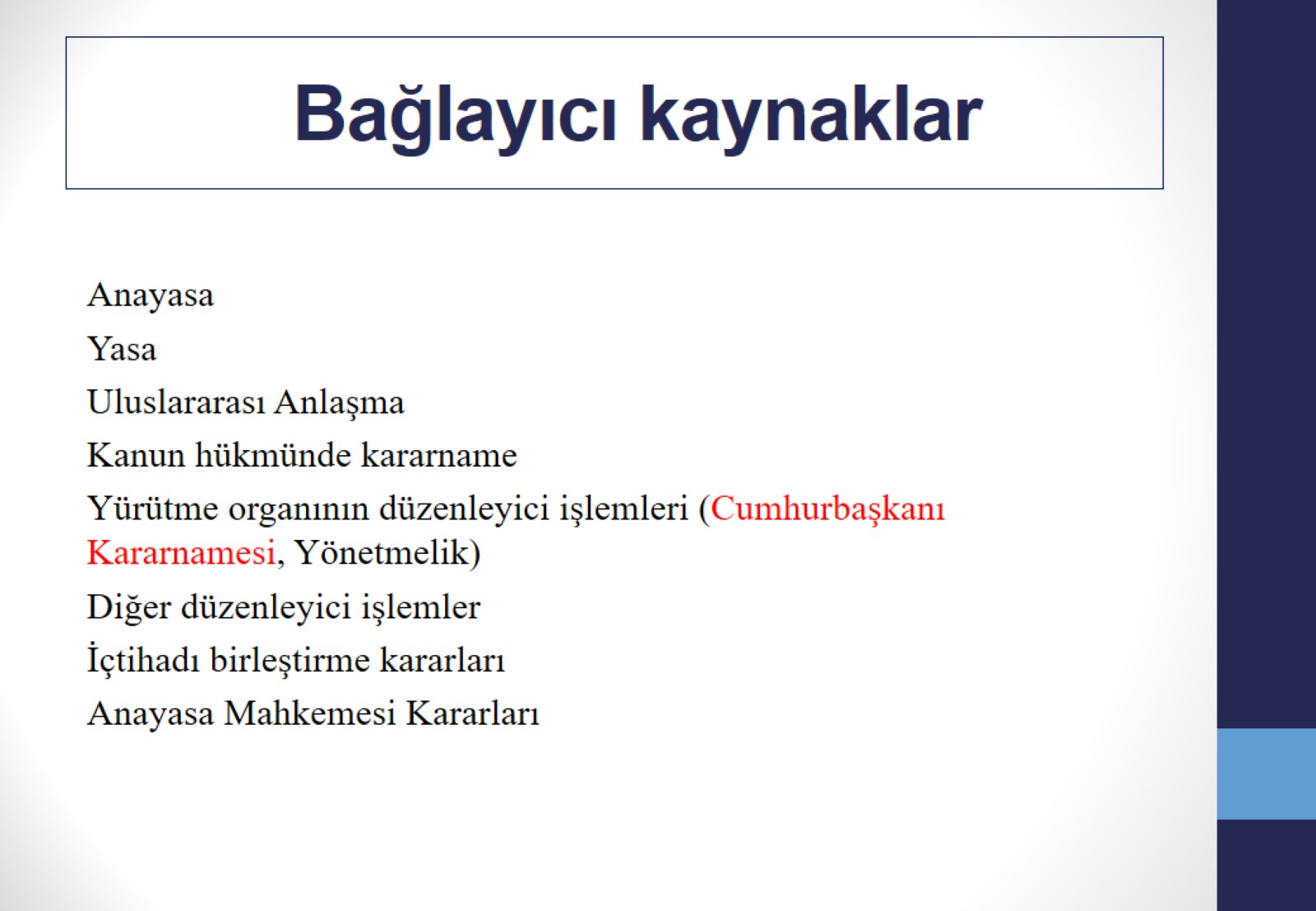 Bağlayıcı kaynaklar
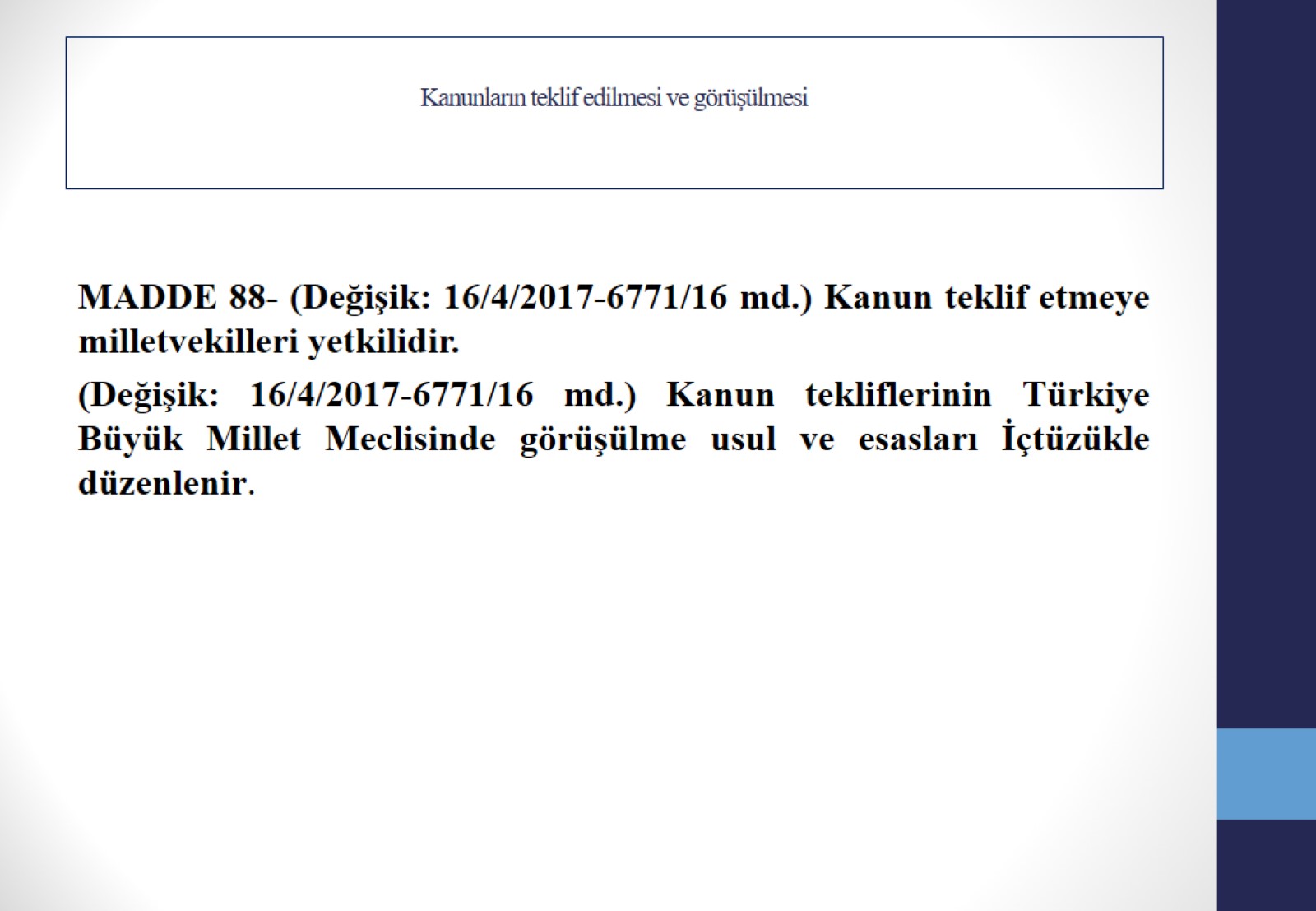 Kanunların teklif edilmesi ve görüşülmesi
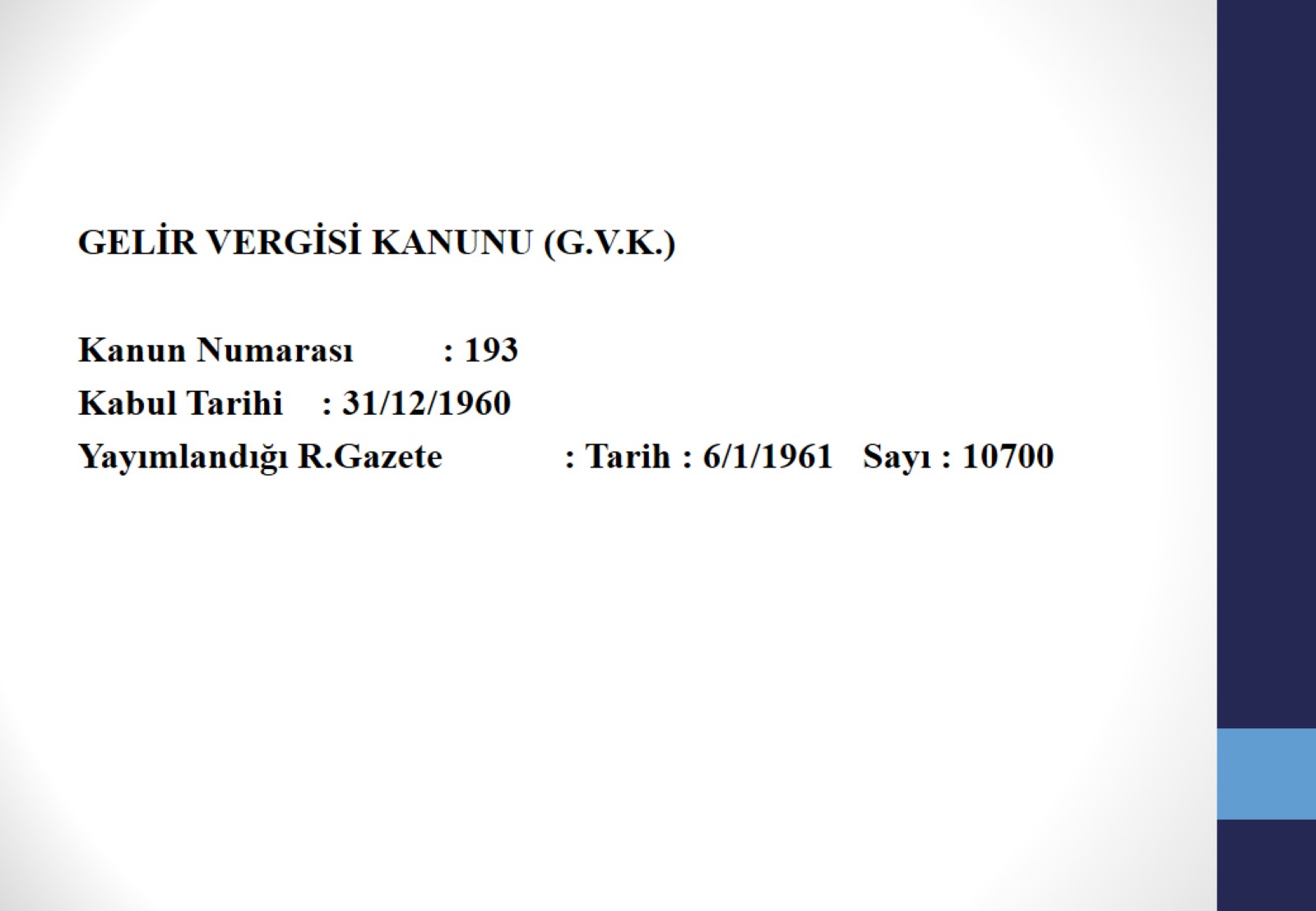 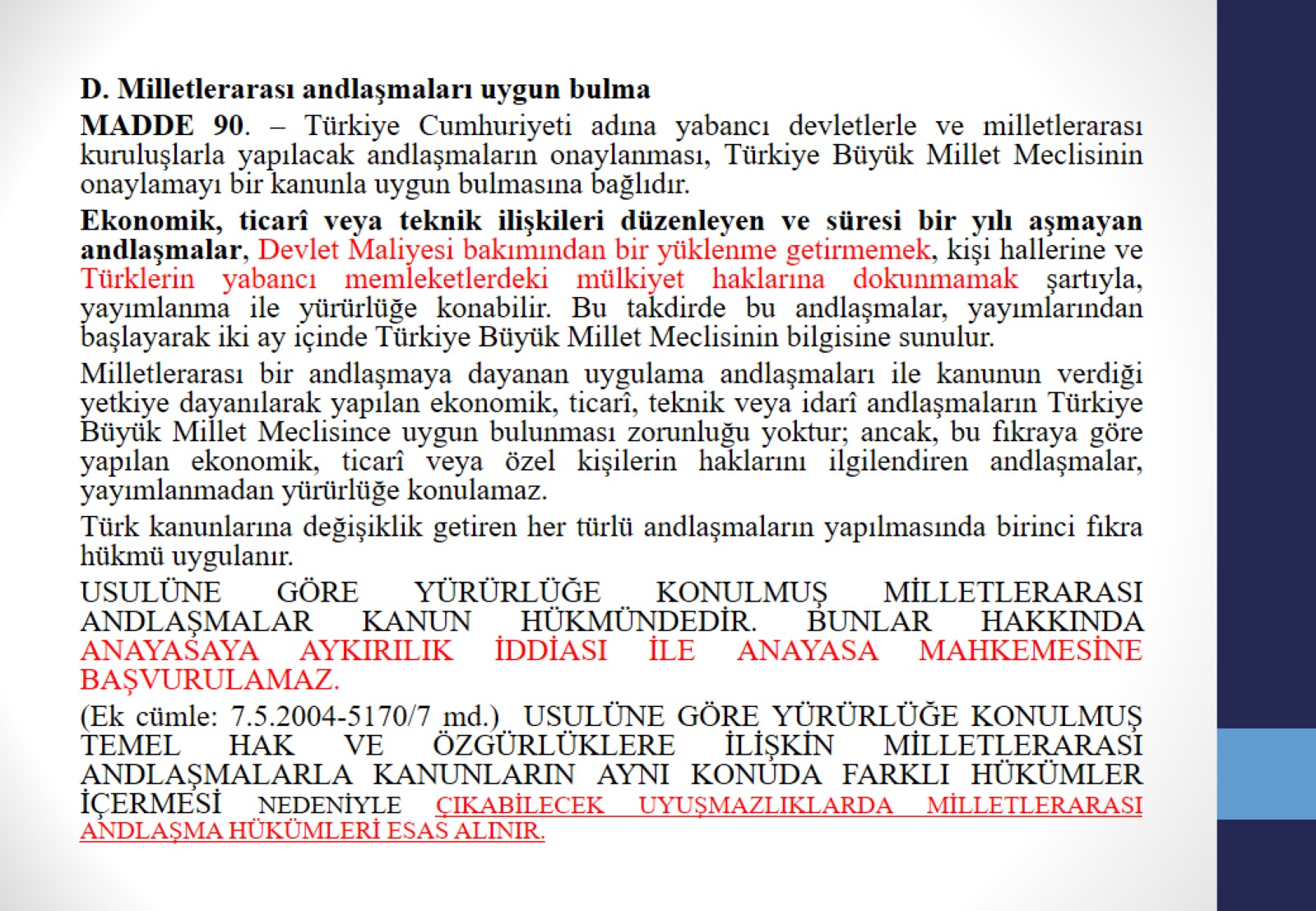 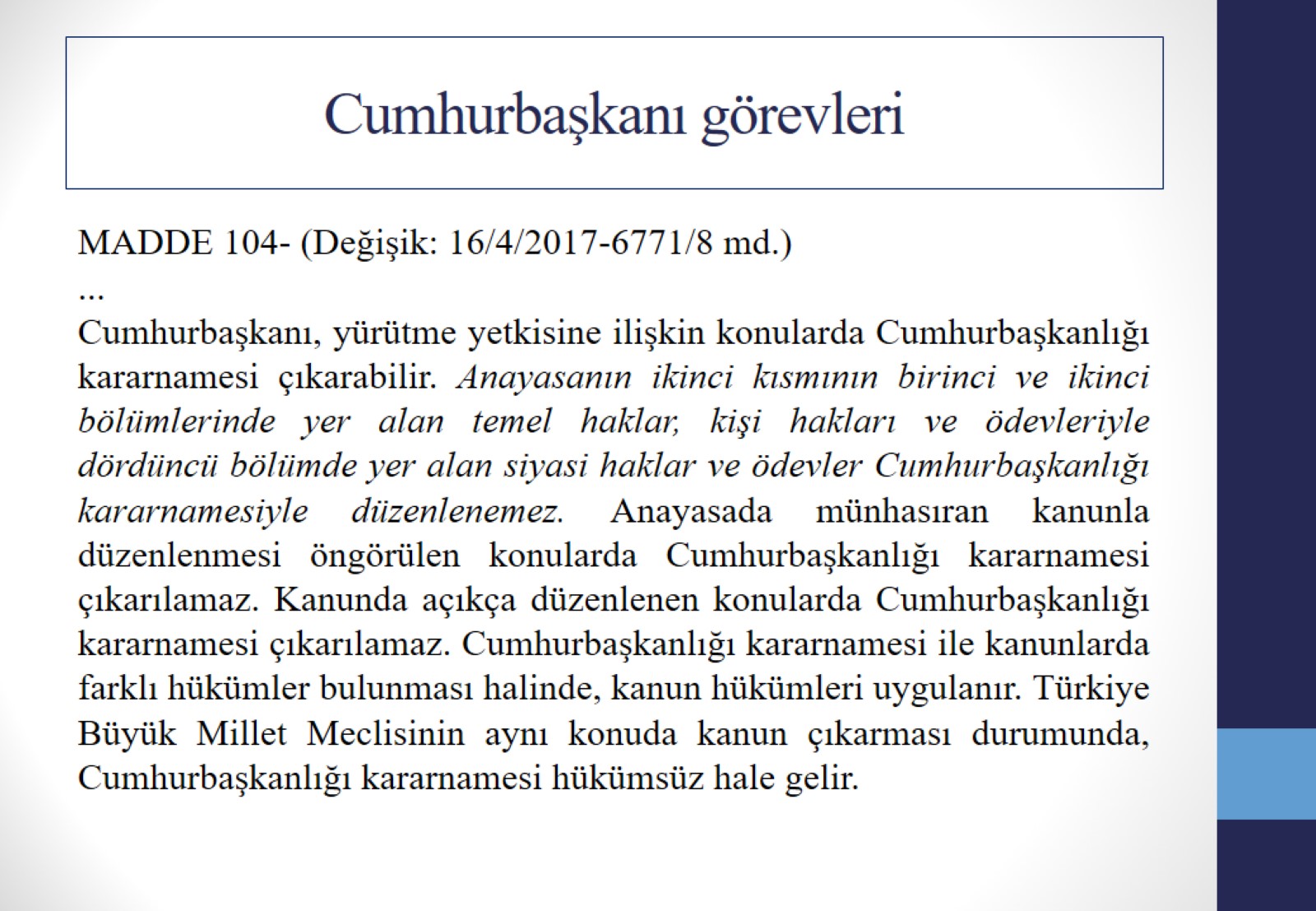 Cumhurbaşkanı görevleri
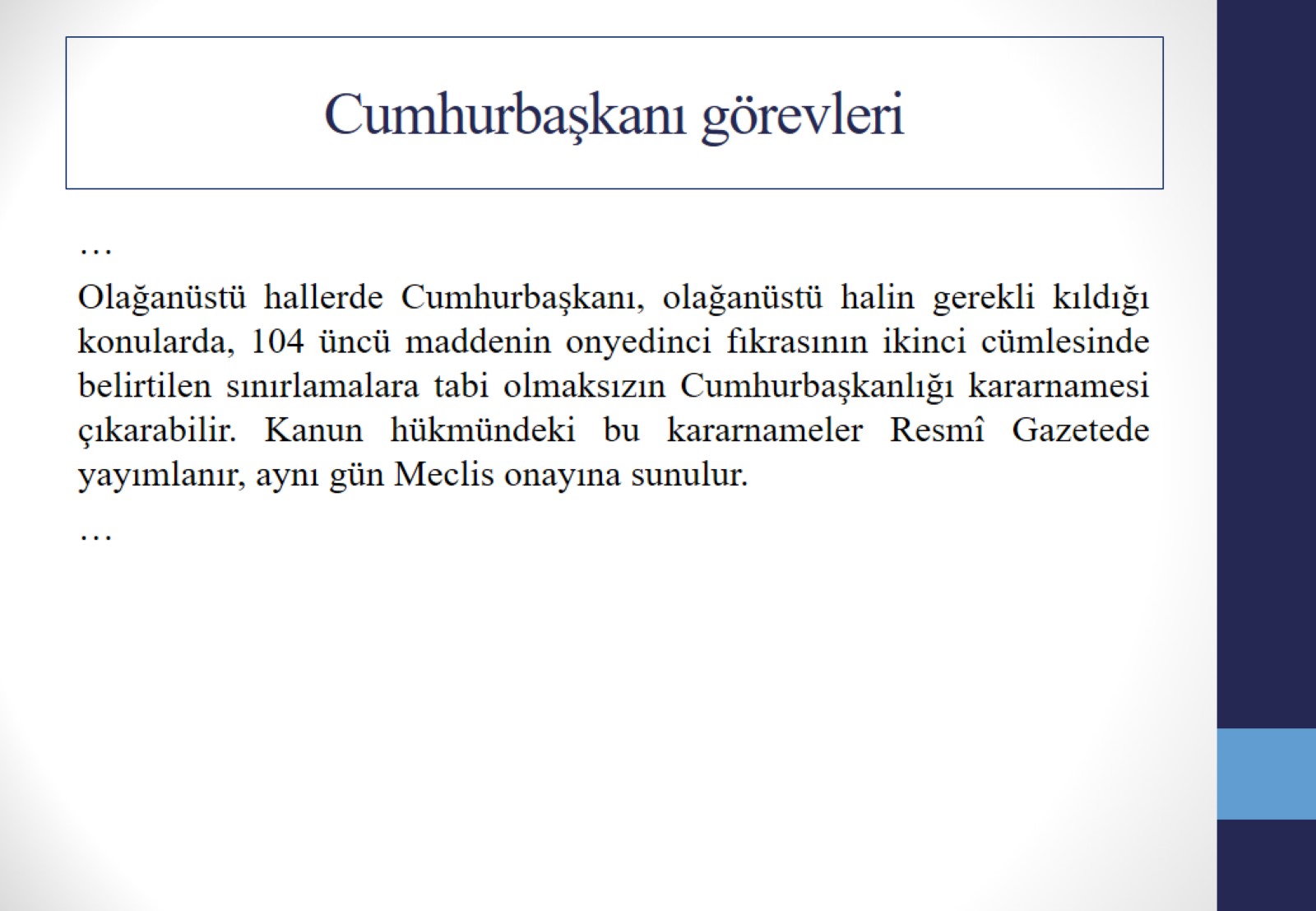 Cumhurbaşkanı görevleri
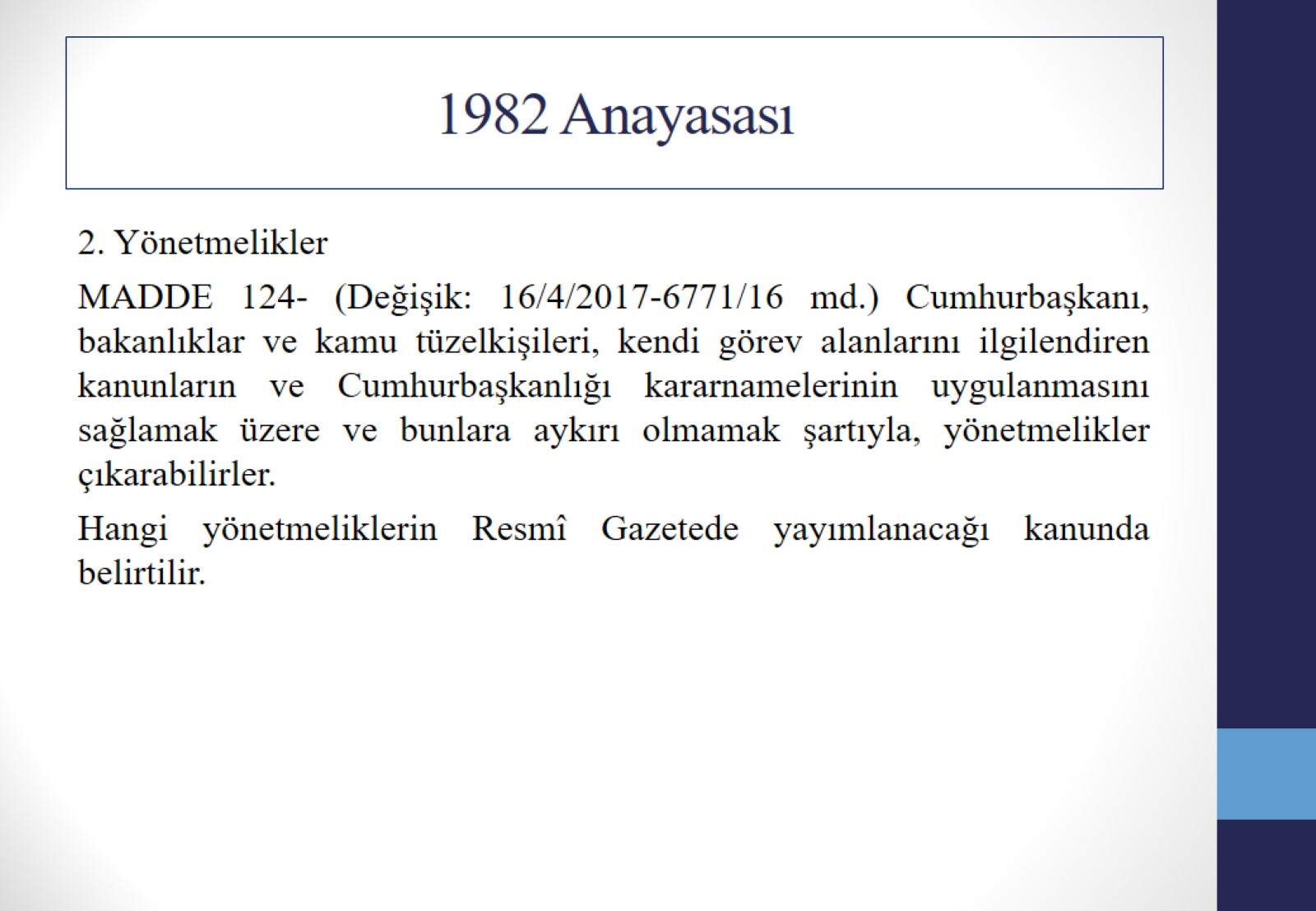 1982 Anayasası
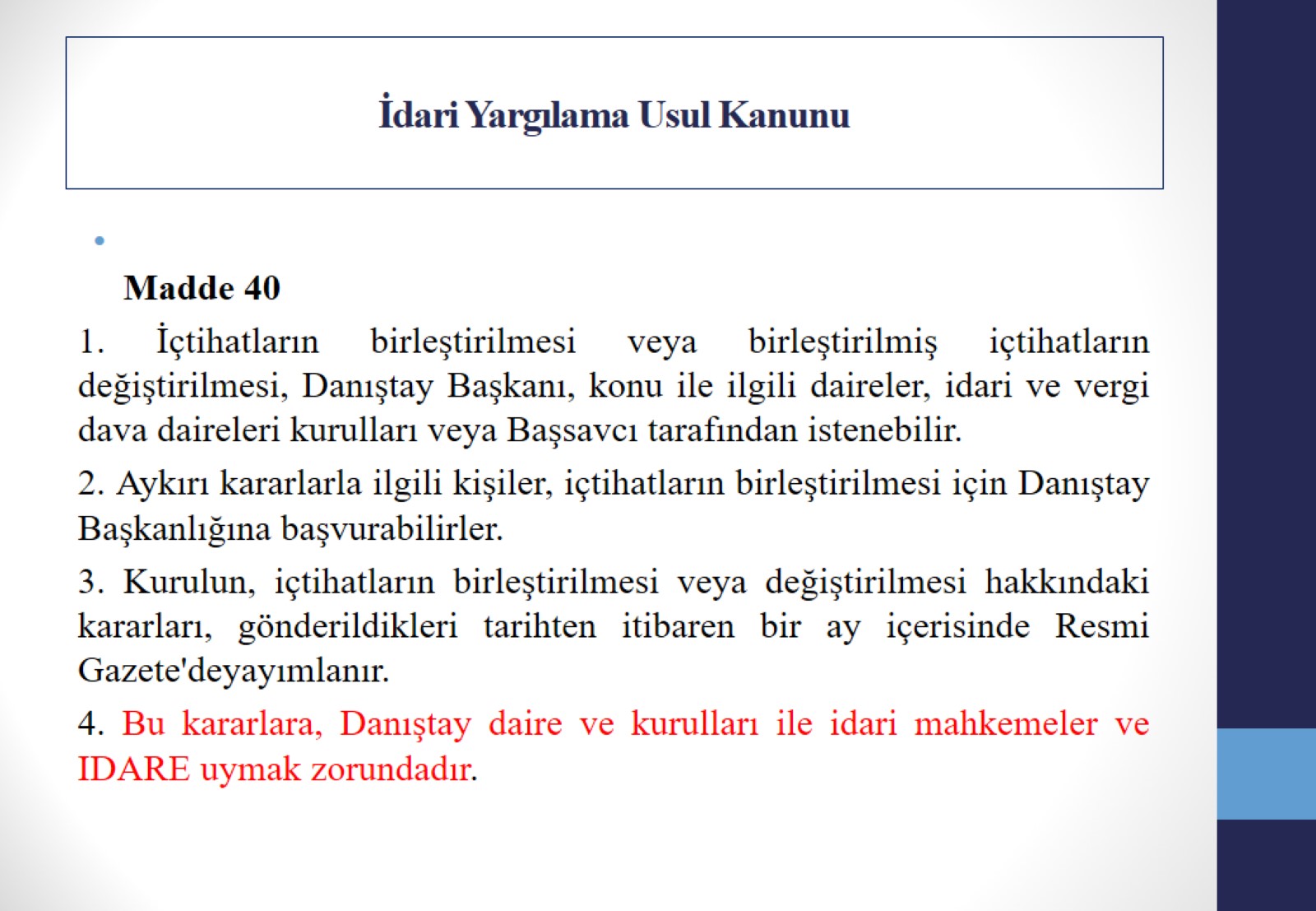 İdari Yargılama Usul Kanunu
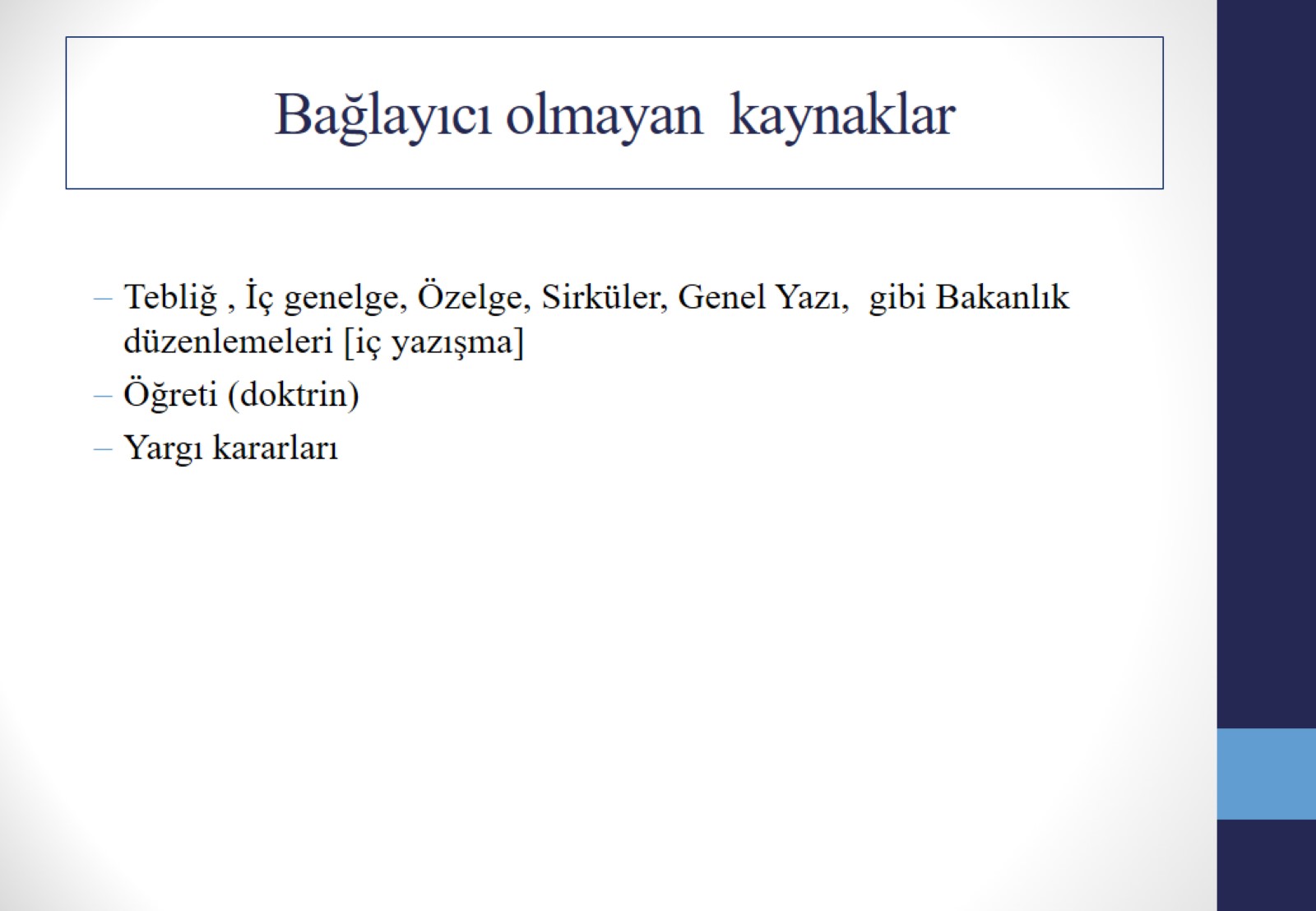 Bağlayıcı olmayan  kaynaklar
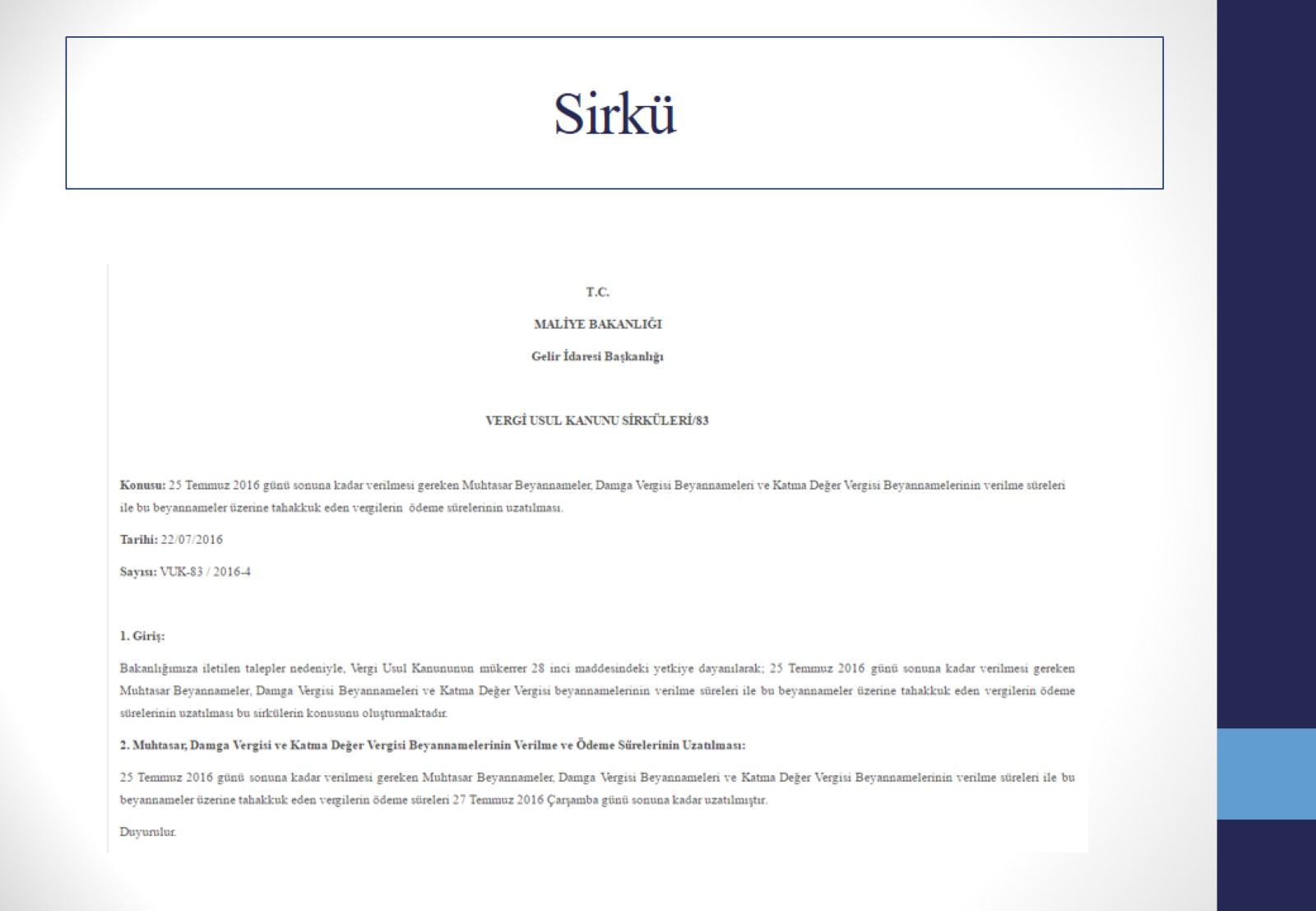 Sirkü